61C In the News
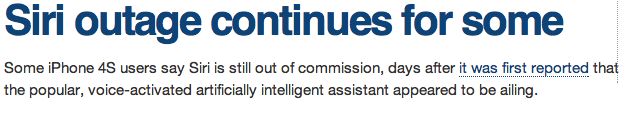 Initially, when the iPhone 4S went on sale Oct. 14, many users couldn't get Siri to work because so many people were trying at the same time. Siri needs to go through Apple's cloud-based servers to work, and Siri's popularity caused a bit of a traffic jam.
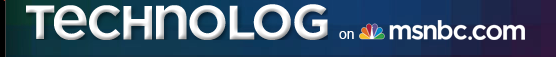 11/7/11
Fall 2011 -- Lecture #31
1
CS 61C: Great Ideas in Computer Architecture (Machine Structures)Lecture 31:  Pipeline Parallelism 2
Instructors:Mike Franklin
Dan Garcia
http://inst.eecs.Berkeley.edu/~cs61c/fa11
11/7/11
Fall 2011 -- Lecture #31
2
Instruction Level Parallelism (ILP)
Another parallelism form to go with Request Level Parallelism and Data Level Parallelism
RLP – e.g., Warehouse Scale Computing
DLP – e.g., SIMD, Map Reduce
ILP – e.g.,  Pipelined instruction Execution
5 stage pipeline => 5 instructions executing simultaneously, one at each pipeline stage
11/7/11
Fall 2011 -- Lecture #31
3
You Are Here!
Software        Hardware
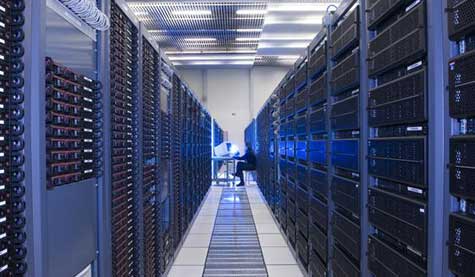 Parallel Requests
Assigned to computer
e.g., Search “Katz”
Parallel Threads
Assigned to core
e.g., Lookup, Ads
Parallel Instructions
>1 instruction @ one time
e.g., 5 pipelined instructions
Parallel Data
>1 data item @ one time
e.g., Add of 4 pairs of words
Hardware descriptions
All gates functioning in parallel at same time
SmartPhone
Warehouse Scale Computer
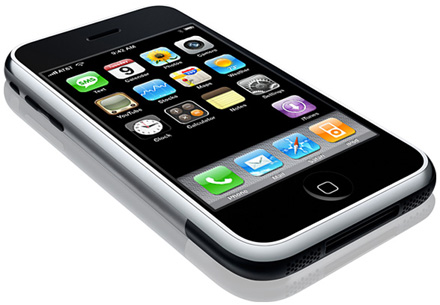 HarnessParallelism &
Achieve HighPerformance
Computer
…
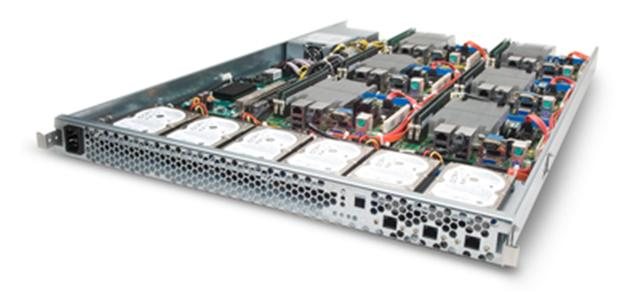 Core
Core
Memory               (Cache)
Input/Output
Core
Functional
Unit(s)
Instruction Unit(s)
Today’sLecture
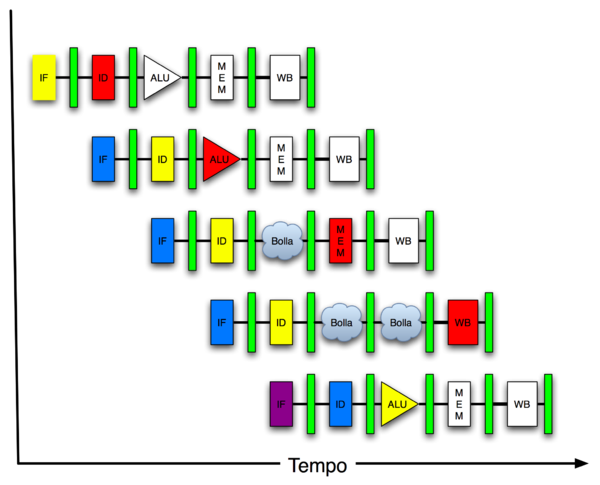 A3+B3
A2+B2
A1+B1
A0+B0
Main Memory
Logic Gates
11/7/11
Fall 2011 -- Lecture #31
4
Time
IFtch
Dcd
Exec
Mem
WB
IFtch
Dcd
Exec
Mem
WB
IFtch
Dcd
Exec
Mem
WB
IFtch
Dcd
Exec
Mem
WB
IFtch
Dcd
Exec
Mem
WB
IFtch
Dcd
Exec
Mem
WB
Pipelined Execution Representation
Every instruction must take same number of steps, also called pipeline “stages”, so some will go idle sometimes
Graphical Pipeline Diagrams
rd
instruction
memory
registers
PC
rs
Data
memory
rt
IFtch
Dcd
Exec
Mem
WB
+4
imm
ALU
I$
D$
Reg
Reg
ALU
2. Decode/
    Register Read
5. WriteBack
1. Instruction
Fetch
3. Execute
4. Memory
Use datapath figure below to represent pipeline
Time (clock cycles)
I
n
s
t
r.

O
r
d
e
r
I$
Reg
ALU
Load
D$
Reg
I$
Add
ALU
D$
Reg
Reg
I$
Reg
ALU
Store
D$
Reg
D$
Reg
Sub
ALU
I$
Reg
I$
D$
Reg
ALU
Or
Reg
Graphical Pipeline Representation
(In Reg, right half highlight read, left half write)
Pipeline Performance
Assume time for stages is
100ps for register read or write
200ps for other stages
What is pipelined clock rate?
Compare pipelined datapath with single-cycle datapath
Fall 2011 -- Lecture #31
11/7/11
8
Pipeline Performance
Single-cycle (Tc= 800ps)
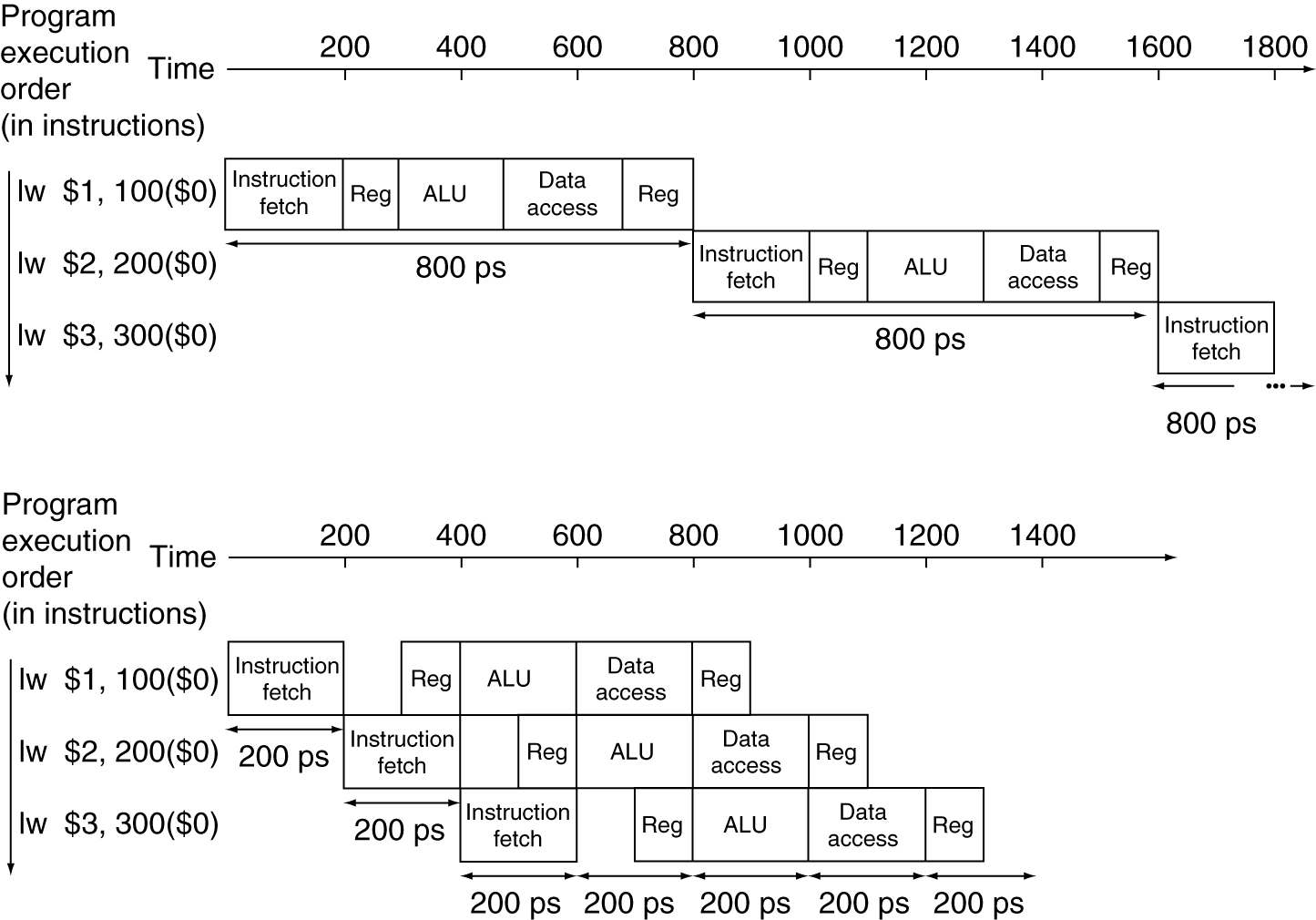 Pipelined (Tc= 200ps)
Fall 2011 -- Lecture #31
11/7/11
9
Pipeline Speedup
If all stages are balanced
i.e., all take the same time
Time between instructionspipelined= Time between instructionsnonpipelined		Number of stages
If not balanced, speedup is less
Speedup due to increased throughput
Latency (time for each instruction) does not decrease
Fall 2011 -- Lecture #31
11/7/11
10
Hazards
Situations that prevent starting the next logical instruction in the next clock cycle
Structural hazards
Required resource is busy (e.g., roommate studying)
Data hazard
Need to wait for previous instruction to complete its data read/write (e.g., pair of socks in different loads)
Control hazard
Deciding on control action depends on previous instruction (e.g., how much detergent based on how clean prior load turns out)
11/7/11
Fall 2011 -- Lecture #31
11
1. Structural Hazards
Conflict for use of a resource
In MIPS pipeline with a single memory
Load/Store requires memory access for data
Instruction fetch would have to stall for that cycle
Causes a pipeline “bubble”
Hence, pipelined datapaths require separate instruction/data memories
In reality, provide separate L1 I$ and L1 D$
11/7/11
Fall 2011 -- Lecture #31
12
Time (clock cycles)
I
n
s
t
r.

O
r
d
e
r
I$
D$
Reg
Reg
ALU
Load
I$
D$
Reg
Reg
Instr 1
ALU
I$
D$
Reg
Reg
ALU
Instr 2
I$
D$
Reg
Reg
Instr 3
ALU
I$
D$
Reg
Reg
ALU
Instr 4
1. Structural Hazard #1: Single Memory
Read same memory twice in same clock cycle
11/7/11
Fall 2011 -- Lecture #31
13
Time (clock cycles)
I
n
s
t
r.

O
r
d
e
r
I$
D$
Reg
Reg
ALU
sw
I$
D$
Reg
Reg
Instr 1
ALU
I$
D$
Reg
Reg
ALU
Instr 2
I$
D$
Reg
Reg
Instr 3
ALU
I$
D$
Reg
Reg
ALU
Instr 4
1. Structural Hazard #2: Registers (1/2)
Can we read and write to registers simultaneously?
11/7/11
Fall 2011 -- Lecture #31
14
1. Structural Hazard #2: Registers (2/2)
Two different solutions have been used:
1) RegFile access is VERY fast: takes less than half the time of ALU stage
Write to Registers during first half of each clock cycle
Read from Registers during second half of each clock cycle
2) Build RegFile with independent read and write ports
Result: can perform Read and Write during same clock cycle
11/7/11
Fall 2011 -- Lecture #31
15
add $t0, $t1, $t2
sub $t4, $t0 ,$t3
and $t5, $t0 ,$t6
or  $t7, $t0 ,$t8
xor $t9, $t0 ,$t10
Data Hazards (1/2)
Consider the following sequence of instructions
Time (clock cycles)
I
n
s
t
r.

O
r
d
e
r
IF
ID/RF
EX
MEM
WB
add $t0,$t1,$t2
Reg
Reg
ALU
I$
D$
I$
ALU
sub $t4,$t0,$t3
D$
Reg
Reg
I$
ALU
D$
Reg
Reg
and $t5,$t0,$t6
I$
D$
Reg
Reg
or   $t7,$t0,$t8
ALU
I$
D$
Reg
Reg
ALU
xor $t9,$t0,$t10
Data Hazards (2/2)
Data-flow backward in time are hazards
IF
ID/RF
EX
MEM
WB
add $t0,$t1,$t2
Reg
Reg
ALU
I$
D$
sub $t4,$t0,$t3
D$
Reg
Reg
I$
ALU
D$
Reg
Reg
and $t5,$t0,$t6
I$
ALU
I$
D$
Reg
Reg
or   $t7,$t0,$t8
ALU
xor $t9,$t0,$t10
I$
D$
Reg
Reg
ALU
Data Hazard Solution: Forwarding
Forward result from one stage to another
“or” hazard solved by register hardware
I$
ALU
sub $t3,$t0,$t2
D$
Reg
Reg
Data Hazard: Load/Use (1/4)
Dataflow backwards in time are hazards






Can’t solve all cases with forwarding
Must stall instruction dependent on load, then forward (more hardware)
IF
ID/RF
EX
MEM
WB
lw $t0,0($t1)
Reg
Reg
ALU
I$
D$
IF
ID/RF
EX
MEM
WB
lw $t0, 0($t1)
Reg
Reg
ALU
I$
D$
I$
ALU
sub $t3,$t0,$t2
D$
Reg
Reg
I$
ALU
D$
Reg
Reg
and $t5,$t0,$t4
bubble
bubble
bubble
or   $t7,$t0,$t6
I$
D$
Reg
ALU
Data Hazard: Load/Use (2/4)
Hardware stalls pipeline  (Called “interlock”)
Not in MIPS: (MIPS = Microprocessor without Interlocked Pipeline Stages)
Data Hazard: Load/Use (3/4)
Instruction slot after a load is called “load delay slot”
If that instruction uses the result of the load, then the hardware interlock will stall it for one cycle.
Alternative: If the compiler puts an unrelated instruction in that slot, then no stall
Letting the hardware stall the instruction in the delay slot is equivalent to putting a nop in the slot  (except the latter uses more code space)
Reg
Reg
Reg
Reg
Reg
Reg
ALU
ALU
ALU
I$
I$
I$
D$
D$
D$
bubble
bubble
bubble
bubble
bubble
or   $t7,$t0,$t6
I$
D$
Reg
ALU
Data Hazard: Load/Use (4/4)
Stall is equivalent to nop
lw $t0, 0($t1)
nop
sub $t3,$t0,$t2
and $t5,$t0,$t4
Pipelining and ISA Design
MIPS Instruction Set designed for pipelining
All instructions are 32-bits
Easier to fetch and decode in one cycle
x86: 1- to 17-byte instructions
(x86 HW actually translates to internal RISC instructions!)
Few and regular instruction formats, 2 source register fields always in same place
Can decode and read registers in one step
Memory operands only in Loads and Stores
Can calculate address 3rd stage, access memory 4th stage
Alignment of memory operands
Memory access takes only one cycle
11/7/11
Fall 2011 -- Lecture #31
23
3. Control Hazards
Branch determines flow of control
Fetching next instruction depends on branch outcome
Pipeline can’t always fetch correct instruction
Still working on ID stage of branch
BEQ, BNE in MIPS pipeline 
Simple solution Option 1: Stall on every branch until have new PC value
Would add 2 bubbles/clock cycles for every Branch! (~ 20% of instructions executed)
11/7/11
Fall 2011 -- Lecture #31
24
Time (clock cycles)
I
n
s
t
r.

O
r
d
e
r
I$
D$
Reg
Reg
ALU
beq
I$
D$
Reg
Reg
Instr 1
ALU
I$
D$
Reg
Reg
ALU
Instr 2
I$
D$
Reg
Reg
Instr 3
ALU
I$
D$
Reg
Reg
ALU
Instr 4
Stall => 2 Bubbles/Clocks
Where do we do the compare for the branch?
11/7/11
Fall 2011 -- Lecture #31
25
Until next time …
The BIG Picture
Pipelining improves performance by increasing instruction throughput: exploits ILP
Executes multiple instructions in parallel
Each instruction has the same latency
Subject to hazards
Structure, data, control
Stalls reduce performance
But are required to get correct results
Compiler can arrange code to avoid hazards and stalls
Requires knowledge of the pipeline structure
11/7/11
Fall 2011 -- Lecture #31
26